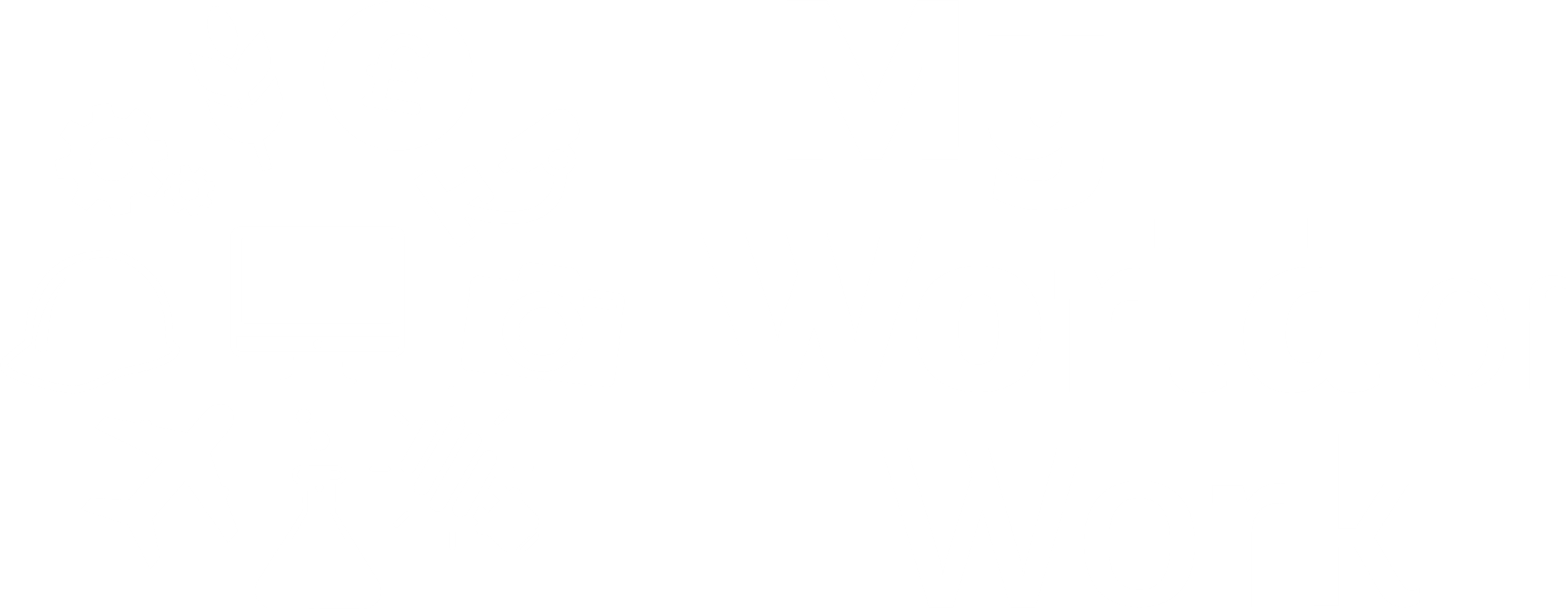 Apprenticeship Lesson Plan
What is an Apprenticeship?
[Speaker Notes: Teachers notes: Holding Slide and Welcome to Pupils.]
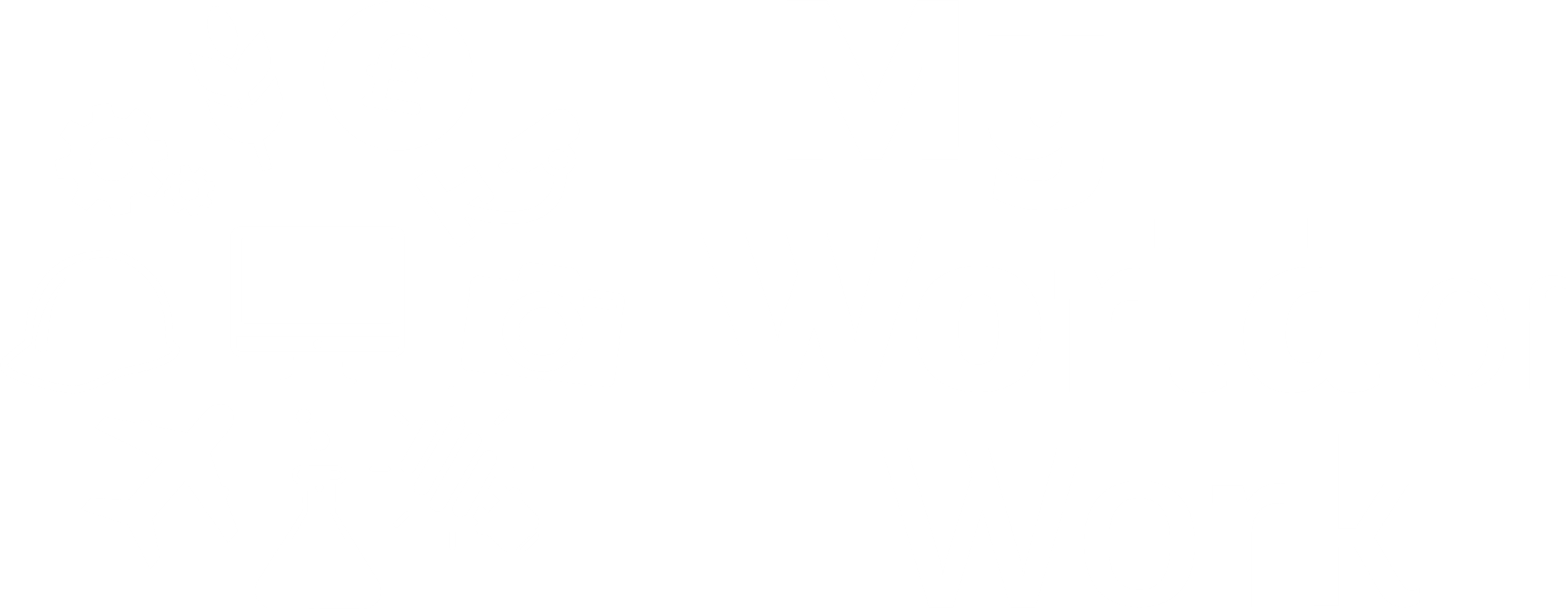 What is an  Apprenticeship?
[Speaker Notes: TEACHER NOTES:
An apprenticeship is when someone works towards a qualification on the job. They work with experienced colleagues on real projects while putting what they learn straight into practice. When completed an individual will receive a certificate to say you can do this job. (a certificate of competence). 
Today, there are apprenticeships available in more industry sectors than ever before – all based on the skills employers want.

There are three types of apprenticeship available in Scotland: Foundation, Modern and Graduate Apprenticeships.
Foundation Apprenticeships - for school pupils and the same level of qualification as a Higher.
Modern Apprenticeships - to work, learn and earn (post school)
Graduate Apprenticeships - to get a job and get a degree (post school)]
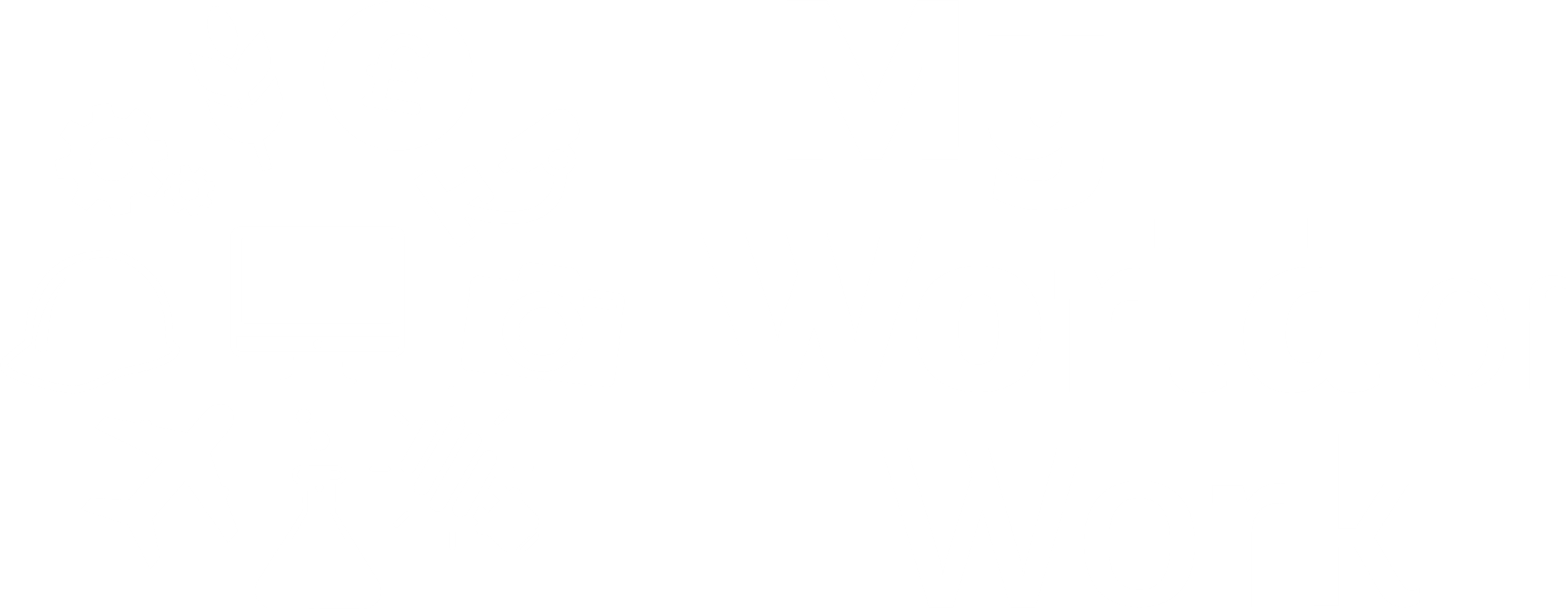 Why do people do  Apprenticeships?
What do  you do as an  Apprentice?
Who becomes  an Apprentice?
What jobs can you do as an
Apprentice?
Where do  you do an
Apprenticeship?
Class Activity
[Speaker Notes: TEACHER NOTES:
Utilise this activity within a group format or where necessary task each student individually to answer a specific question or all the questions. 
Group format: 
Divide the pupils into groups of 4-6. 
Using the PowerPoint tell the pupils that they will be taking part in a group activity. There are two ways to run this activity, either ask each group to look at all the questions or give each group one question to consider and feedback to the rest of the class as you go through the slides. 
Individual pupil format:
Task each student individually to answer a specific question or all questions and then feedback to the rest of the class as you go through the slides. 

Remind pupils that this is not about being right or wrong but rather what they think the answer is. Depending on the timeframe you could ask the pupils to note down bullet points or create a mind map.

When the pupils finish the activity go over each question as a class. If you split the questions up between different groups or individuals, start by asking the group/pupil(s) to feedback and present their ideas and then open the discussion to the rest of the class. 

Use the PowerPoint to go over the activity. On the following slides are some of the main points you would want to cover for each question.]
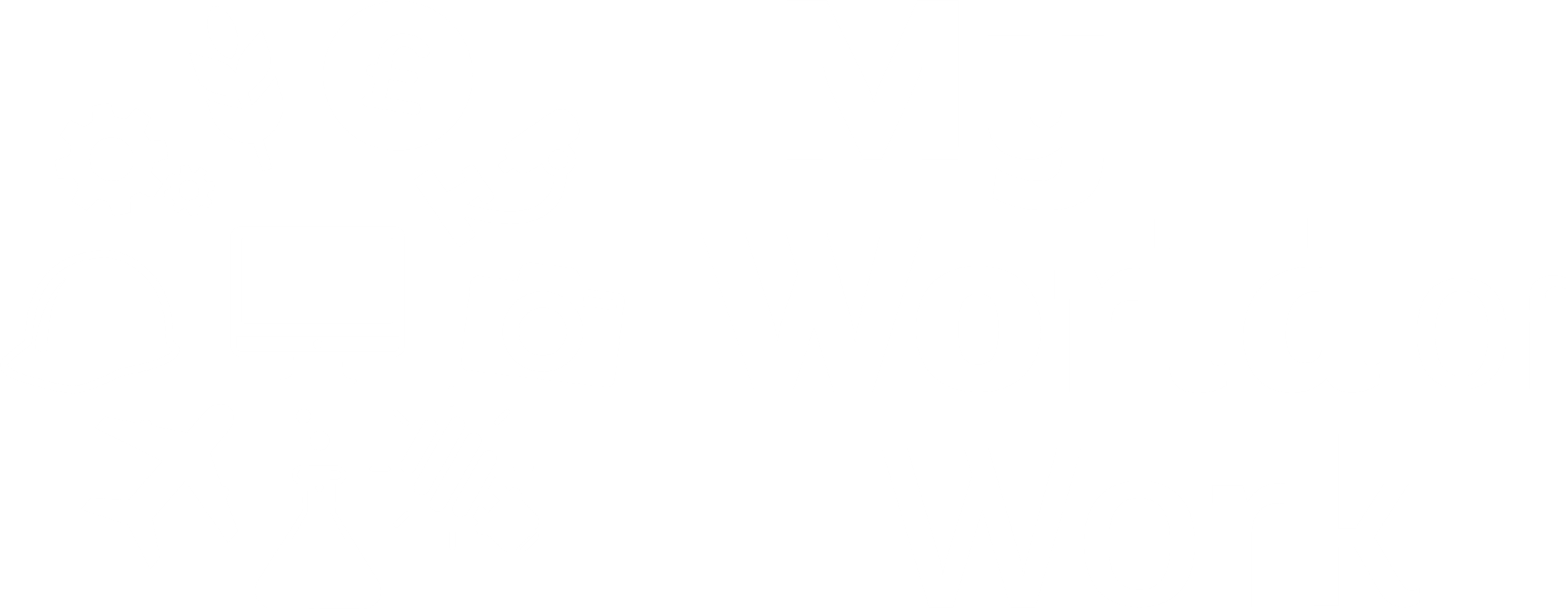 Where do you do  an Apprenticeship?
With an Employer
Alongside this you will have Apprenticeship training which may include working with a College or University.
[Speaker Notes: TEACHER NOTES:
Where do you do an apprenticeship? 
In this section you want to cover the fact that you can do an apprenticeship in lots of different places. Depending on the type of apprenticeship, you will be working in your chosen career and will undertake training to develop your skills.]
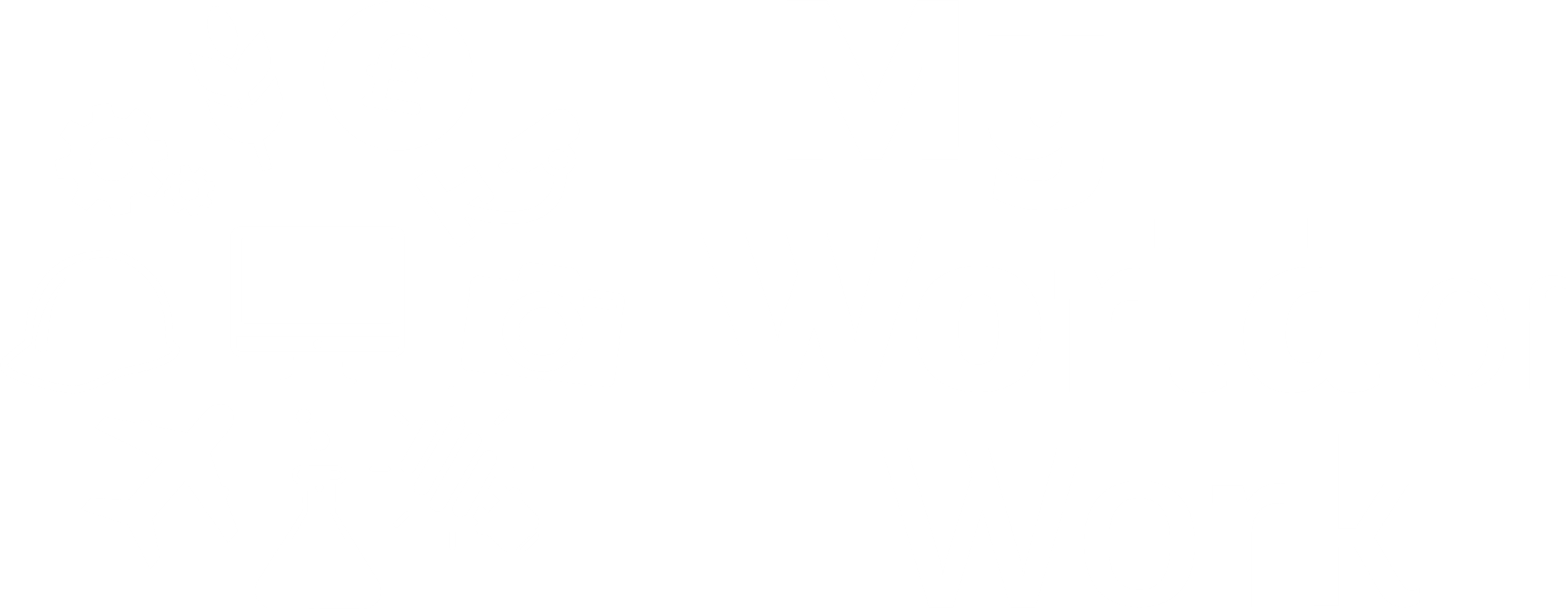 Who becomes  an Apprentice?
Anyone can become an Apprentice!
As long as they want to and they do the work.
[Speaker Notes: TEACHER NOTES:
The pupil(s) may produce lots of different answers, but you will want to highlight to them that everyone can do an apprenticeship if that is what they want to do. 
Like University or College, there are qualifications they will need to get in School but if that is what they want to do anyone in the class can do one! 
Foundation Apprenticeships are for pupils in their senior phase. 
To do a Modern or Graduate Apprenticeship you will need to be over the legal School leaving age (16+) to move into employment.
Apprenticeships will be delivered in an inclusive environment and there is support available to help people with working through their Apprenticeship.
Emphasise to pupils that there are different routes to each pathway, and it isn’t just a college course or university course that could get them to the job they want.

Apprenticeships are for everyone 
If you’re disabled or have learning difficulties, you might be eligible for additional support such as Access to Work grants. Find out about what’s available and where to get advice on My World of Work. 
Look out for the Disability Confident symbol on the job vacancies on apprenticeships.scot. This means if you apply, identify yourself as disabled, and meet the minimum criteria, you should be offered an interview. 

Visit www.apprenticeships.scot to find out more information.]
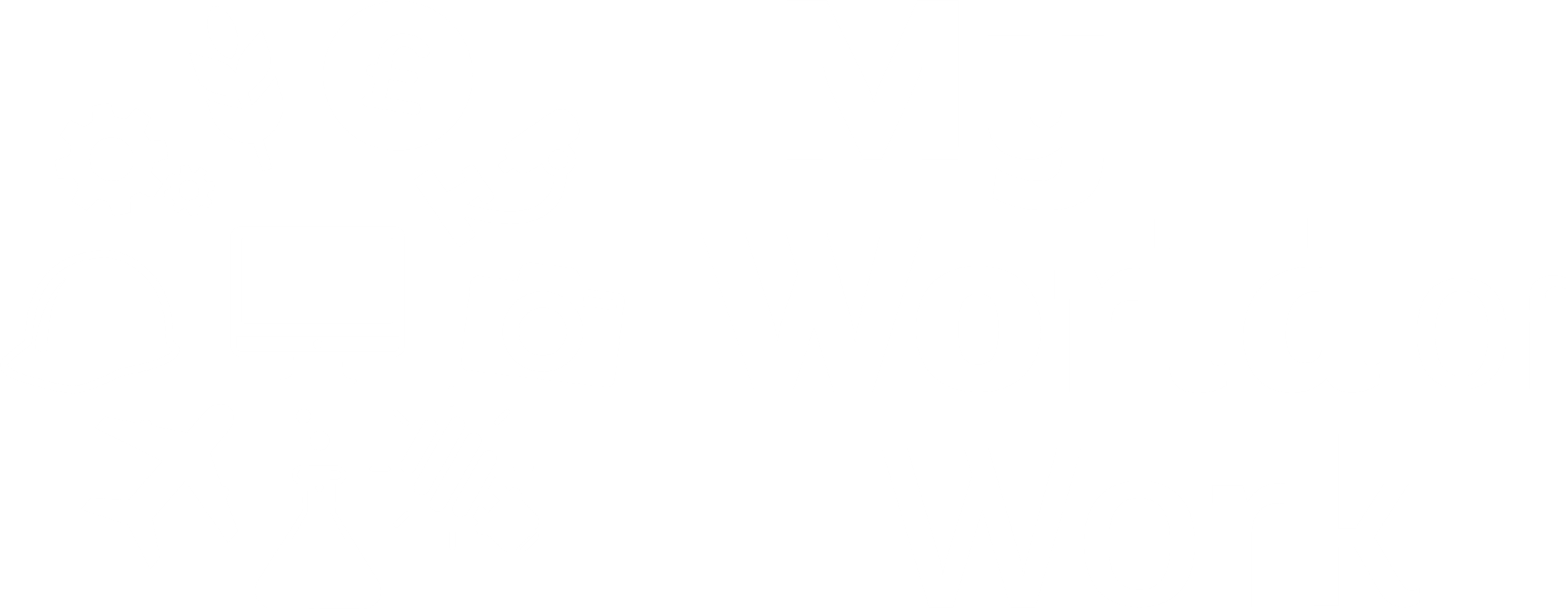 Why do people do  Apprenticeships?
To get paid 
To build the skills that employers are looking for
To get a job
They really like a topic and want to take it further
They want to learn something new by doing the job
They want a new experience and to meet new people
They don’t want to continue with full time education (but do want to keep on learning and get more qualifications)
[Speaker Notes: TEACHER NOTES:

Again, this list is  similar to why people go to College or University, but in addition you will become an employee (have a job) and will be working. 
You will still be training and learning and depending on the type of apprenticeship you might be at College or University.]
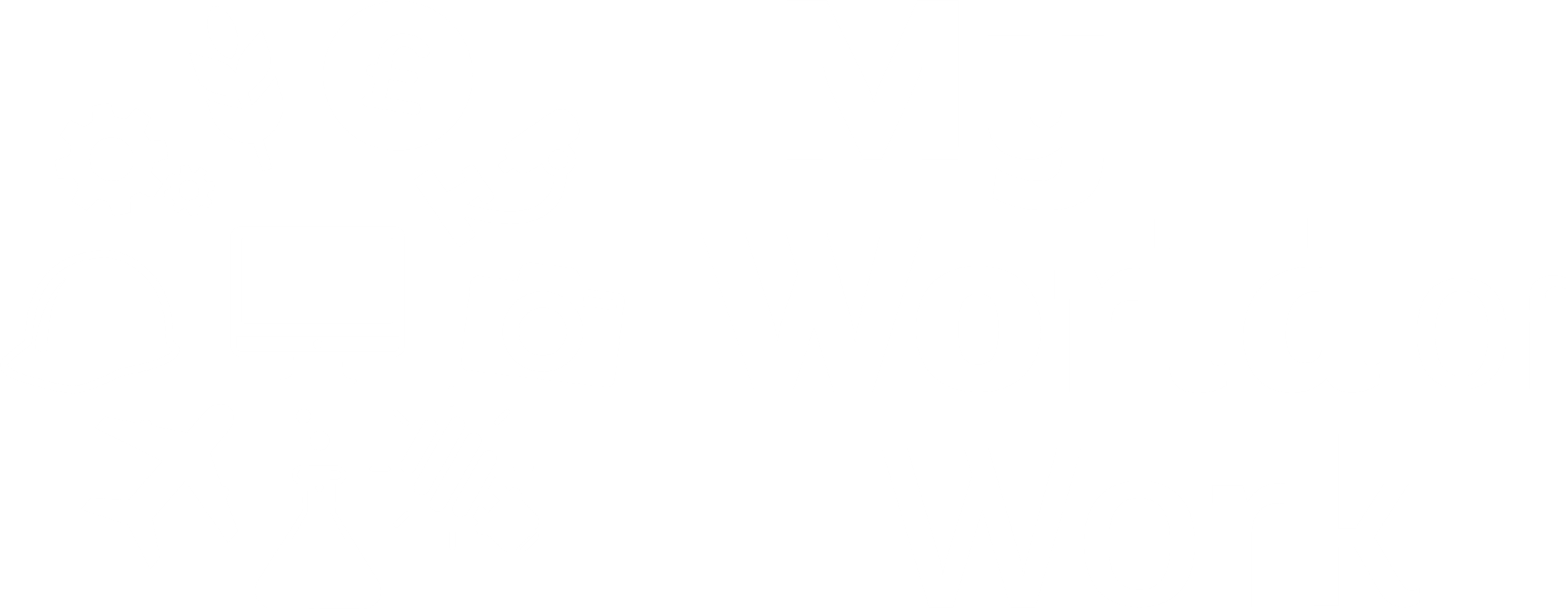 What do you do as  an Apprentice?
Become an employee
Meet new people
Work towards a qualification
Build confidence
Enhance your CV
Learn new skills and gain hands-on experience
[Speaker Notes: TEACHER NOTES:

The reasons are like going to College or University with the addition of wanting to earn money while you study and build new skills. 
Highlight that the unique thing about doing an apprenticeship is that you learn and train while you are employed. 
You are learning on the job and working towards a recognised qualification that employers want.]
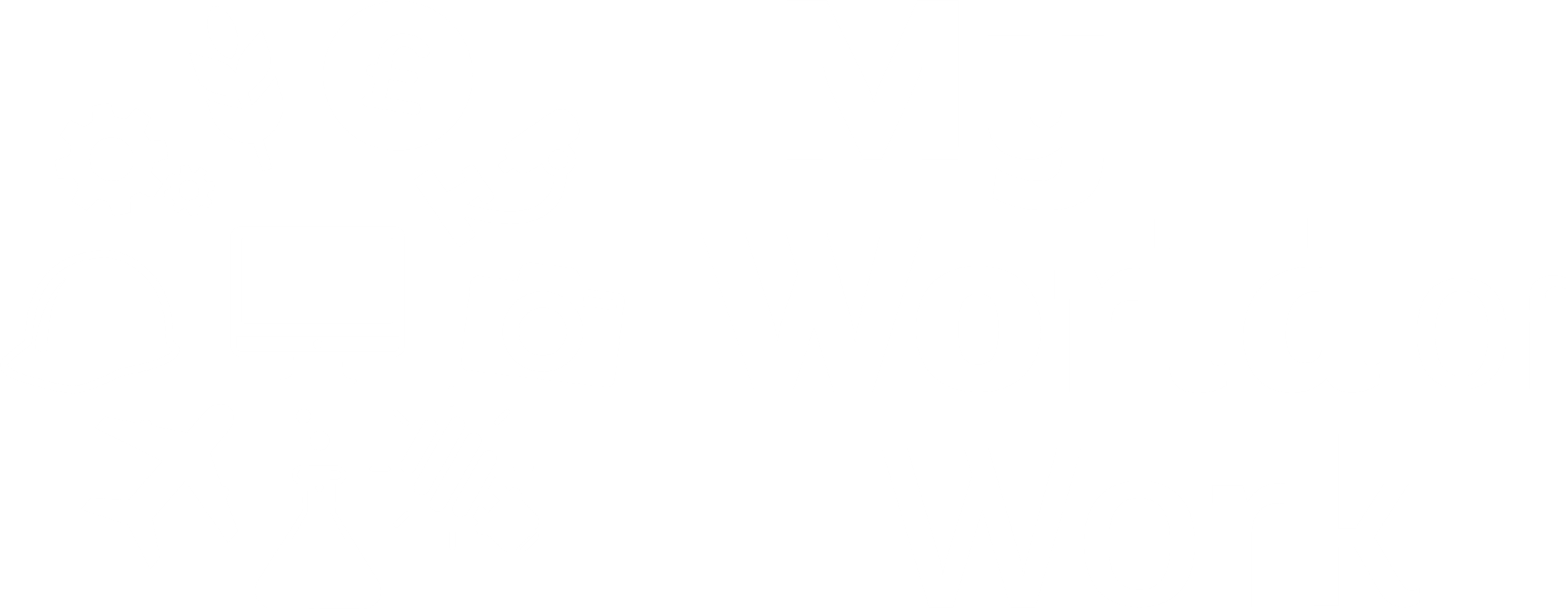 Modern Apprenticeship
Available to you after School
Get Paid
Gain more qualifications
Be employed
Graduate Apprenticeship
Available to you after SchoolSame level as University
Get Paid
No University costs
Be employed
Foundation Apprenticeship
For School Pupils
Work experience with an Employer
Helps you find a job
What type of Apprenticeship is for me?
[Speaker Notes: TEACHER NOTES:
Highlight the difference between each of the 3 levels.

There are three types of apprenticeship available in Scotland: Foundation, Modern and Graduate Apprenticeships.
Foundation Apprenticeships - for school pupils and the same level of qualification as a Higher.
Modern Apprenticeships - to work, learn and earn (available after School)
Graduate Apprenticeships - to get a job and get a degree (available after School)


On the next 3 slides you are going to hear more on each level and the topics/jobs you can work towards.]
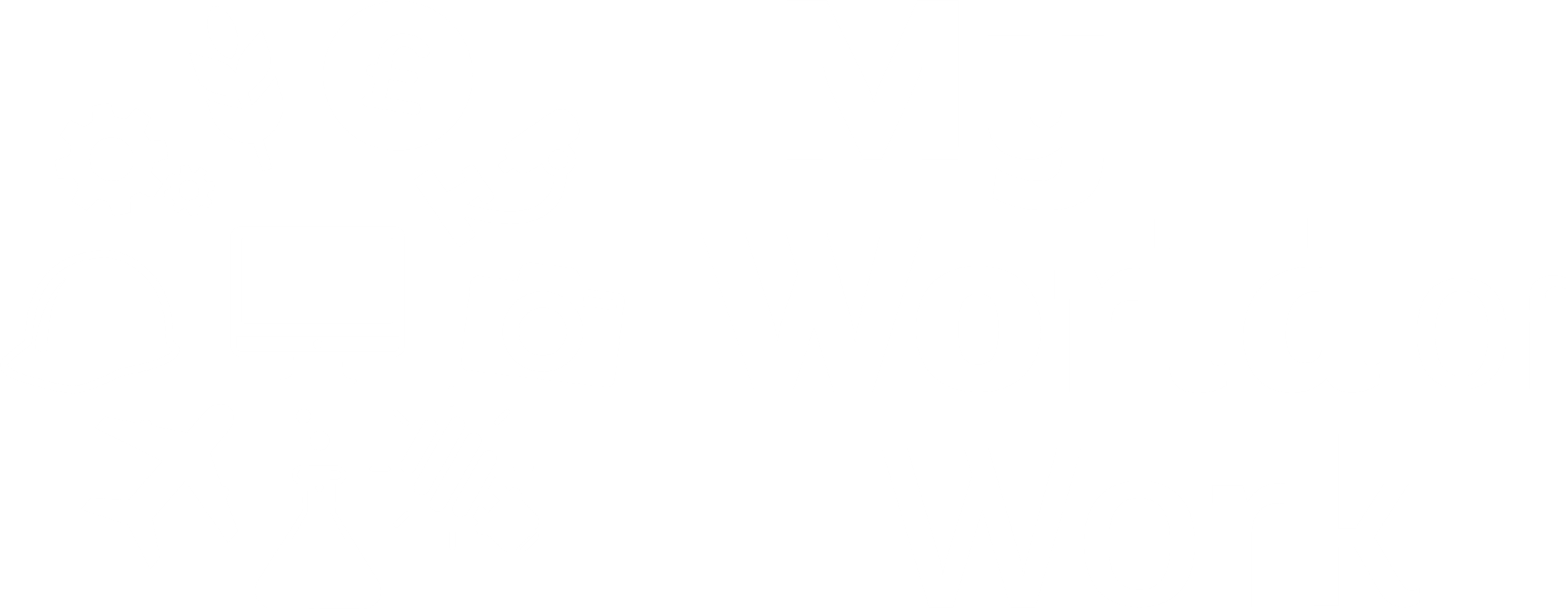 What subjects can you do as a Foundation Apprentice?
And many
More ….
Accountancy
Business Skills
Software Development
Children & 
Young People
Engineering
Financial Services
Healthcare
[Speaker Notes: TEACHER NOTES:

Today, there are apprenticeships available in more industry sectors than ever before – all based on the skills employers want.

Foundation Apprenticeships at SCQF level 6 : *SDS is currently piloting FA’s at level 4/5 across Scotland in 3 subject areas – Construction, Automotive Engineering & Hospitality. 
This is a qualification that you would do in S5/6 alongside your school subjects. 
Over 1 or 2 years you will spend one day a week with a company gaining work experience and gain a qualification which you can use to get into university or college or go onto a Modern Apprenticeship.

There are 12 Foundation Apprenticeship subjects to choose from and all were designed in partnership with employers. Find out more here: Apprenticeships | Foundation Apprenticeships]
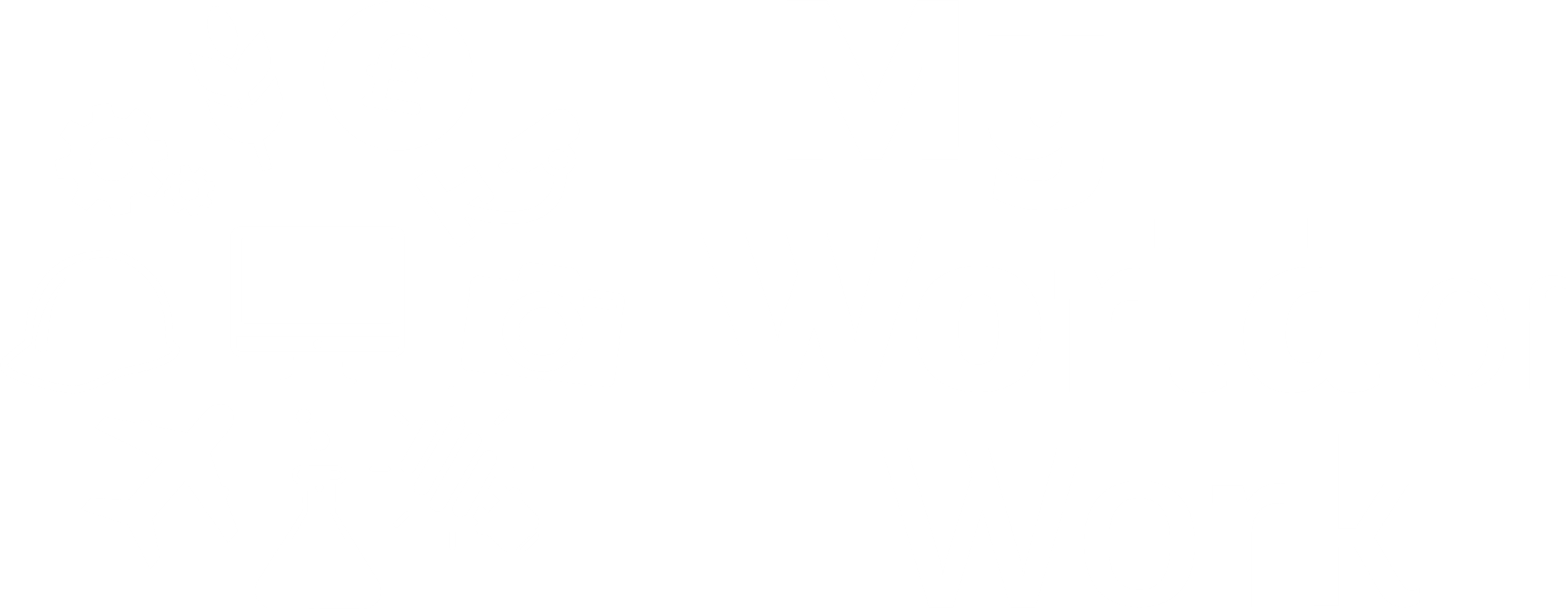 What jobs can you do as a Modern  Apprentice?
Accounting
Dental Nursing
Over 100 others...
Construction- 
Building
Business 
Admin
Engineering
IT & Telecomms
Firefighting
[Speaker Notes: TEACHER NOTES:

Modern Apprenticeships
Doing a Modern Apprenticeship, you learn while you are in full time employment. 
As part of your apprenticeship, you may spend days at college or taking part in specifically designed training courses that relate to your job. 
You also gain a qualification. 

There are over 100 Frameworks available at Modern Apprentice level to find out more use the Apprenticeships A-Z on www.apprenticeships.scot]
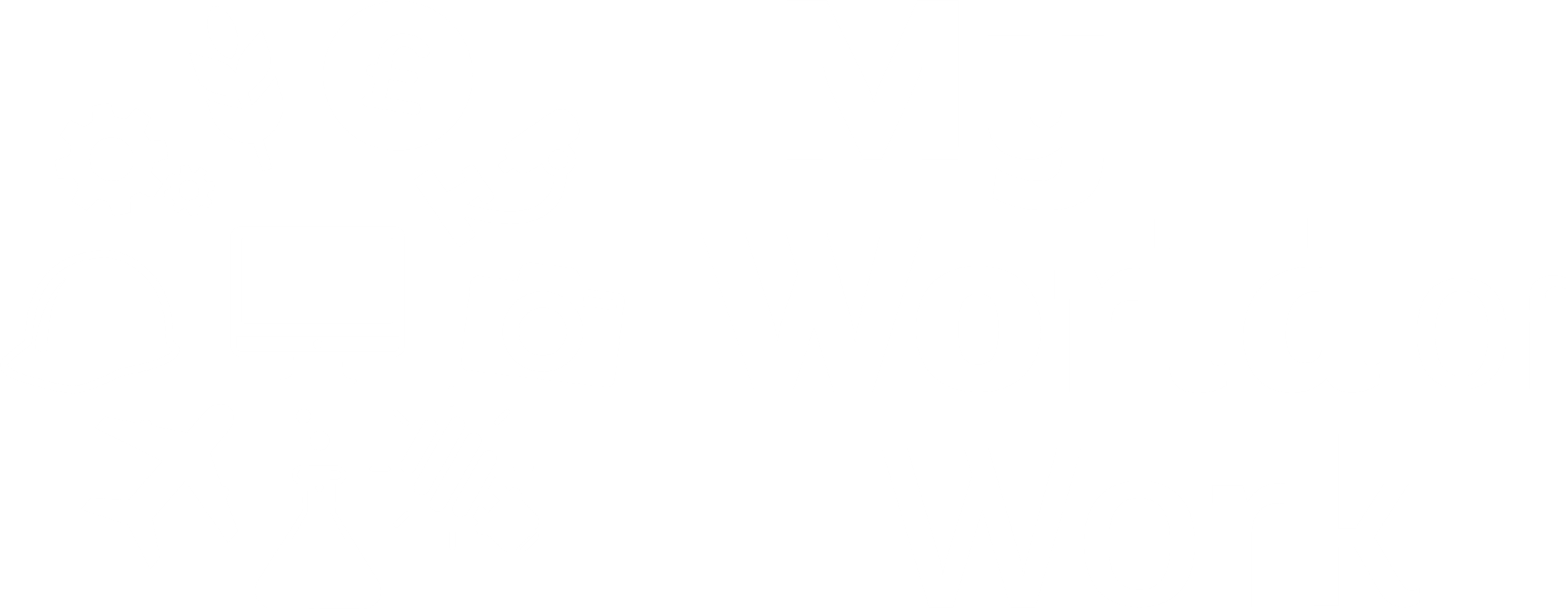 What jobs can you do as a Graduate Apprentice?
Civil Engineering
Cyber Security
Early Learning &
Childcare
Engineering: 
Design &  
Manufacturing
Any many
More...
Data Science
IT: Software Development
Business
Management
[Speaker Notes: TEACHER NOTES:

Graduate Apprenticeships:

Doing a Graduate Apprenticeship, you will be working and getting paid while also studying towards a degree at a University. 
Your work will count towards you achieving your qualification and you will gain work experience in your job while you study. 
Doing a Graduate Apprenticeship, you will be employed but also a University student. 

More information on GA’s can be found: https://www.apprenticeships.scot/become-an-apprentice/graduate-apprenticeships/]
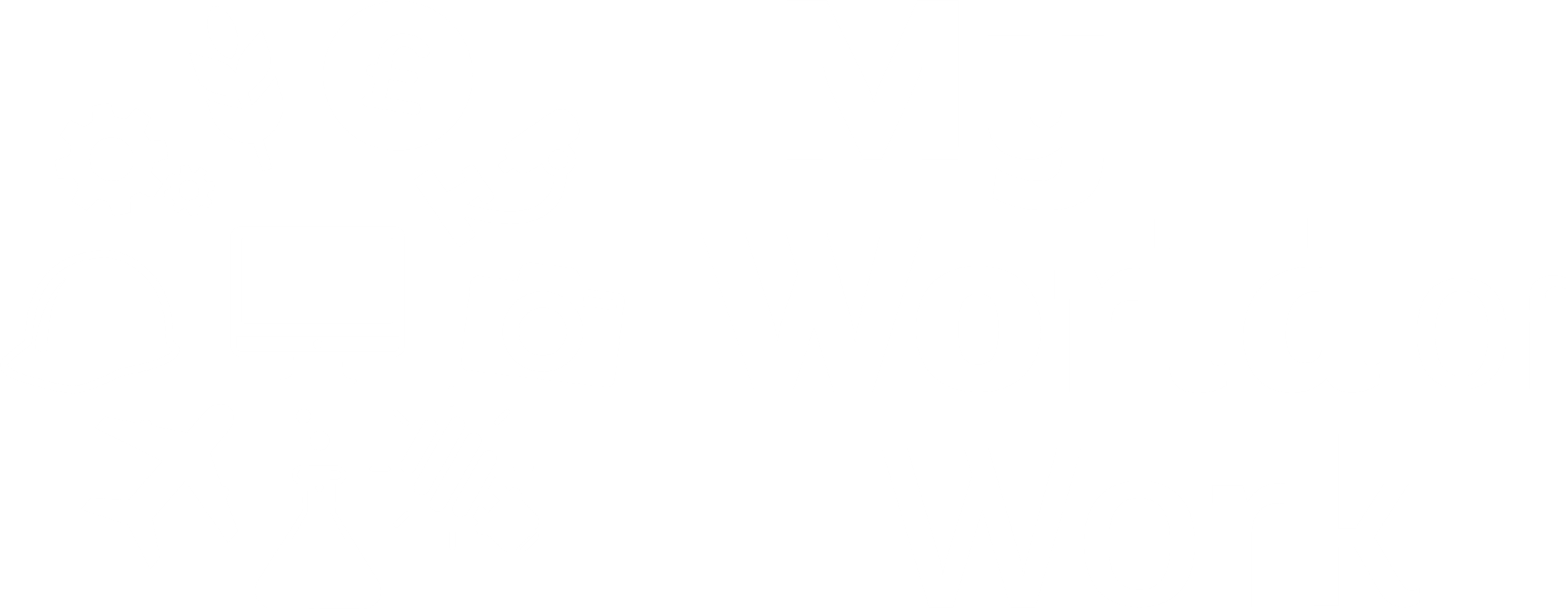 Do you like the sound of this, could an Apprenticeship be for you?
Find out more: 
Visit www.apprenticeships.scot

Speak to your Careers Adviser or School Teacher.
[Speaker Notes: Like the sound of all of this what do I do next:

Foundation Apprenticeship – Speak to your School Careers Adviser or Guidance/Pastoral Teacher 
Modern Apprenticeship – Visit your local Careers Centre, check out www.apprenticeships.scot and individual Employer vacancy pages
Graduate Apprenticeship- Visit your local Careers Centre, check out www.apprenticeships.scot and individual Employer vacancy pages & local Universities.]
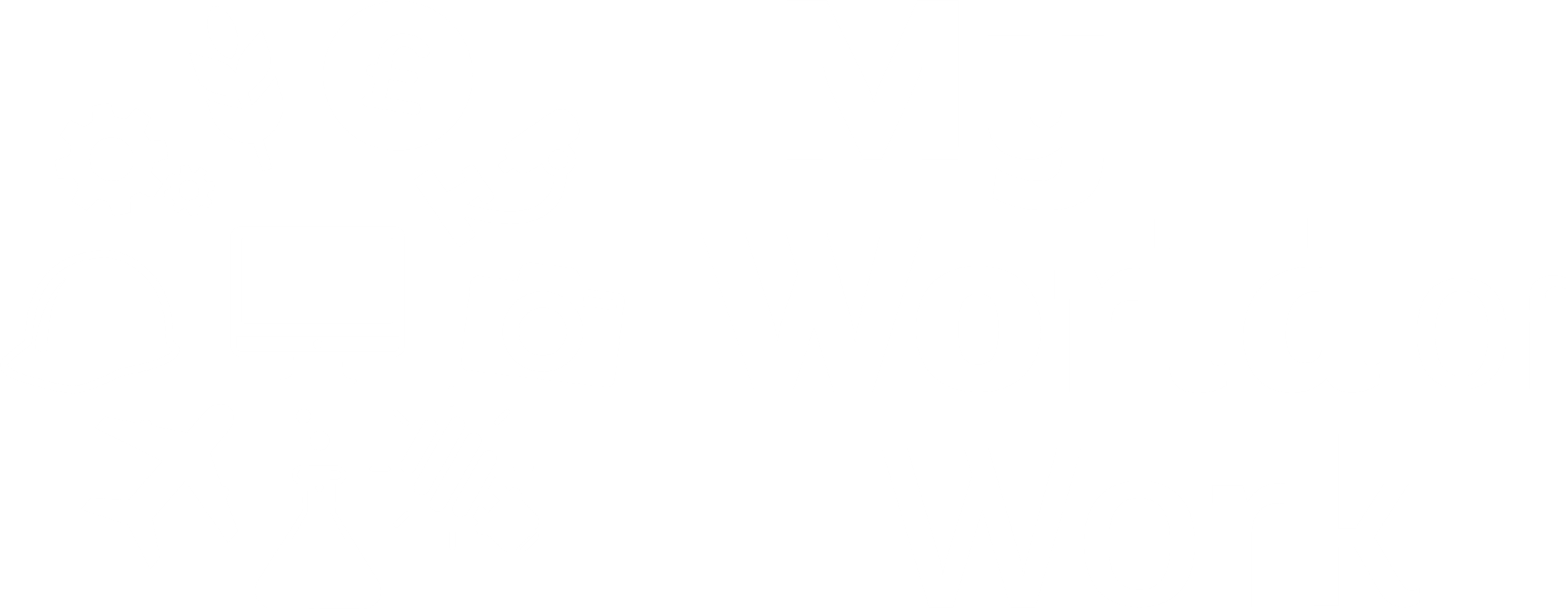 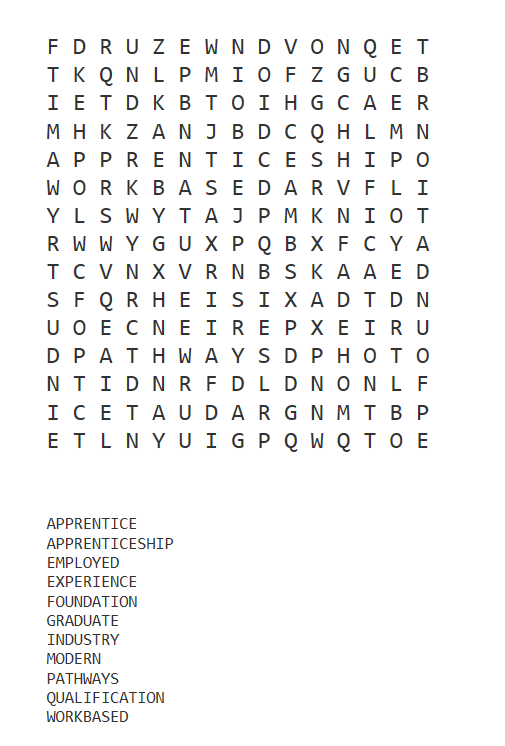 Print out this wordsearchSee how many words you can find from the list belowFind out more about Apprenticeships @ www.apprenticeships.scot
APPRENTICE
APPRENTICESHIP
EMPLOYED
EXPERIENCE
FOUNDATION
GRADUATE
INDUSTRY
MODERN
PATHWAYS
QUALIFICATIONS
WORKBASED
[Speaker Notes: TEACHERS NOTES: 

Print out this wordsearchSee how many words you can find from the list. Find out more about Apprenticeships @ www.apprenticeships.scot]
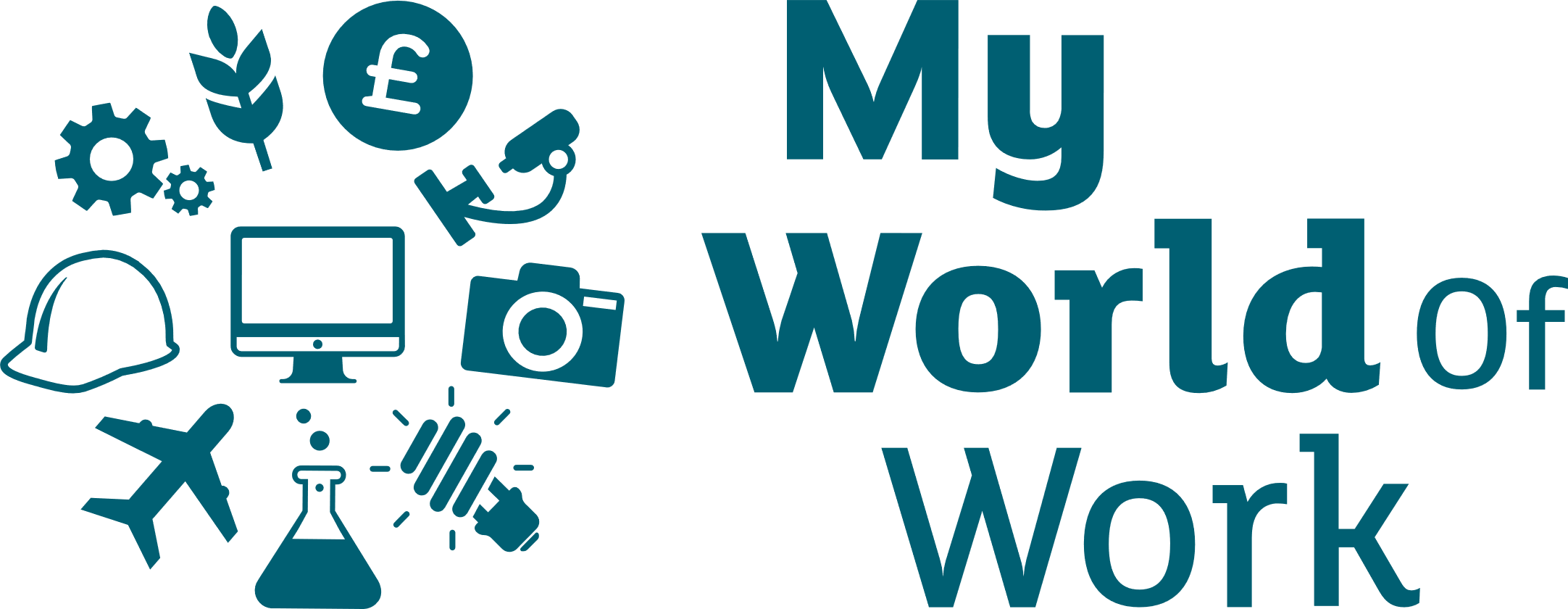 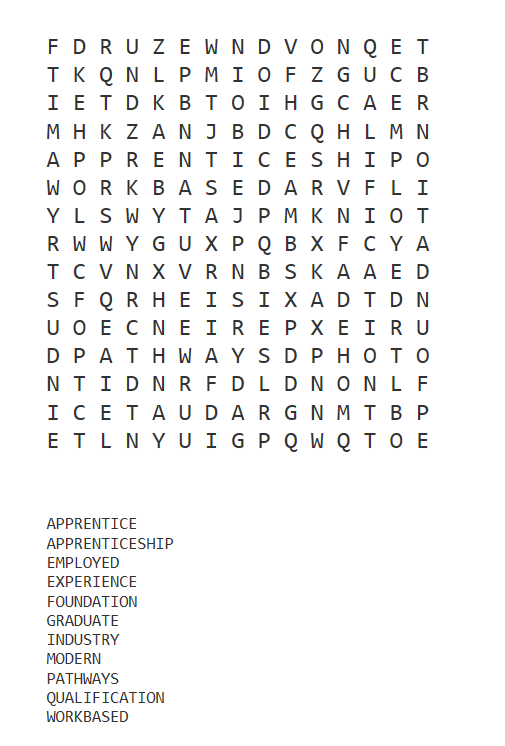 Print out this wordsearchSee how many words you can find from the list belowFind out more about Apprenticeships @ www.apprenticeships.scot
APPRENTICE
APPRENTICESHIP
EMPLOYED
EXPERIENCE
FOUNDATION
GRADUATE
INDUSTRY
MODERN
PATHWAYS
QUALIFICATIONS
WORKBASED
[Speaker Notes: Non colour rich option for printing 

TEACHERS NOTES: 

Print out this wordsearchSee how many words you can find from the list. Find out more about Apprenticeships @ www.apprenticeships.scot]
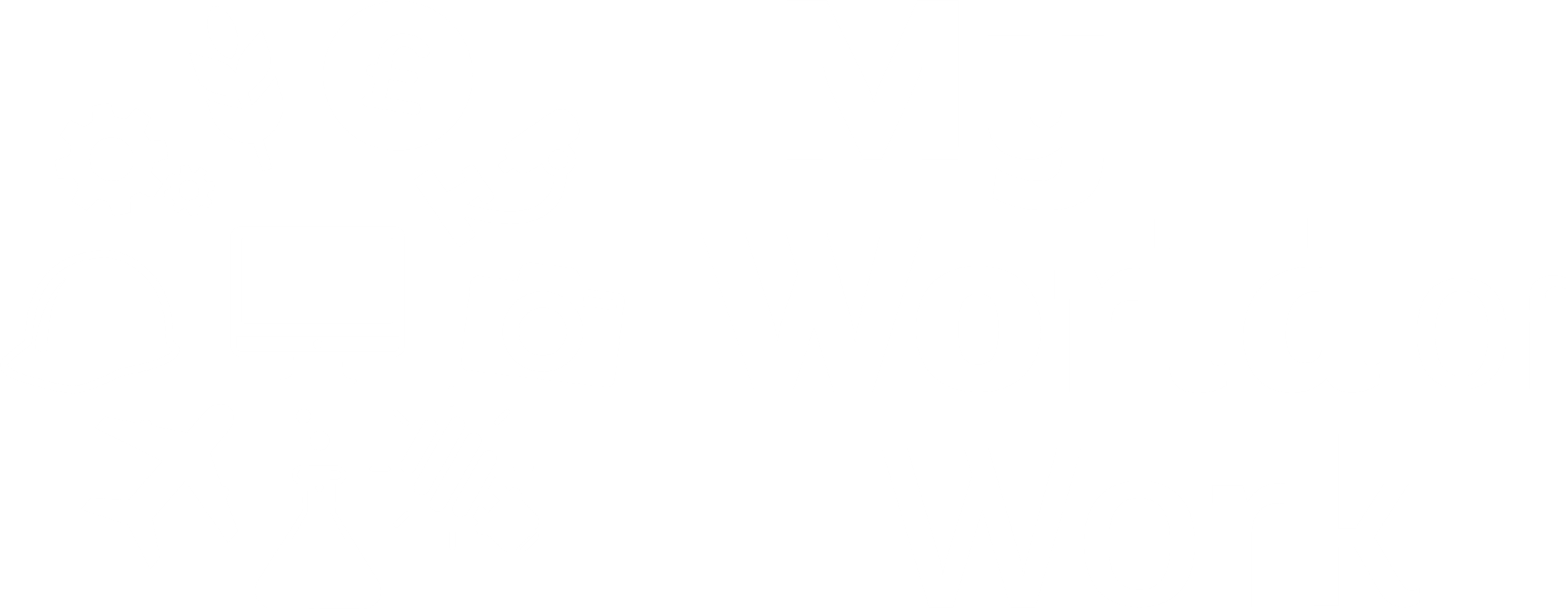 ANSWERS
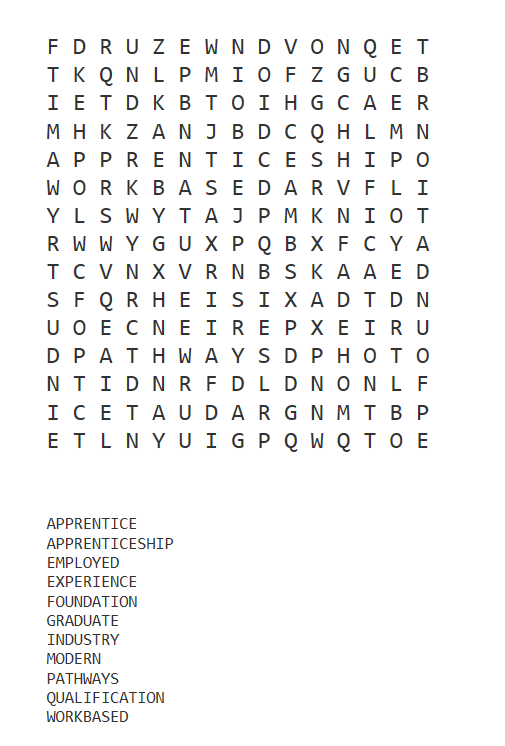 Answers to wordsearchFind out more about Apprenticeships @ www.apprenticeships.scot
APPRENTICE
APPRENTICESHIP
EMPLOYED
EXPERIENCE
FOUNDATION
GRADUATE
INDUSTRY
MODERN
PATHWAYS
QUALIFICATION
WORKBASED
[Speaker Notes: TEACHER NOTES:

Answers to wordsearch.Find out more about Apprenticeships @ www.apprenticeships.scot]
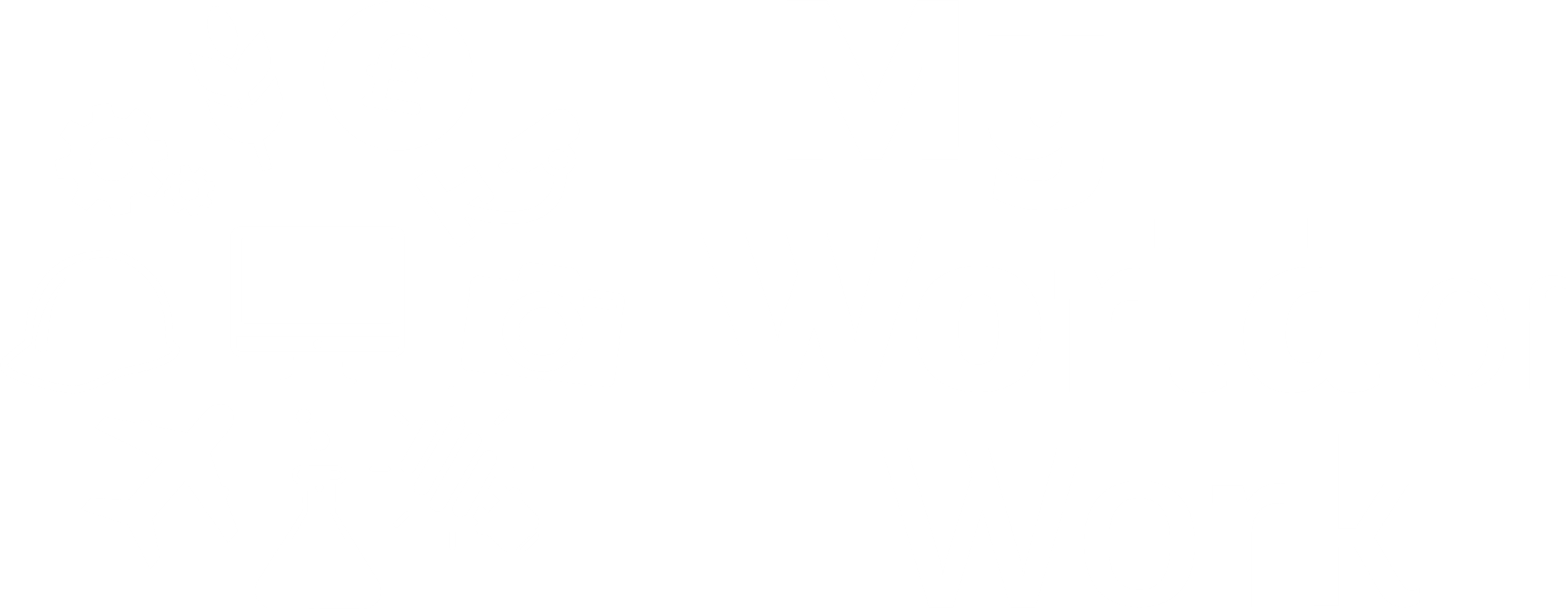 Print out the worksheet. See how many logos you can identify from the images below.Find out more about Apprenticeships and the companies below at @ www.apprenticeships.scot
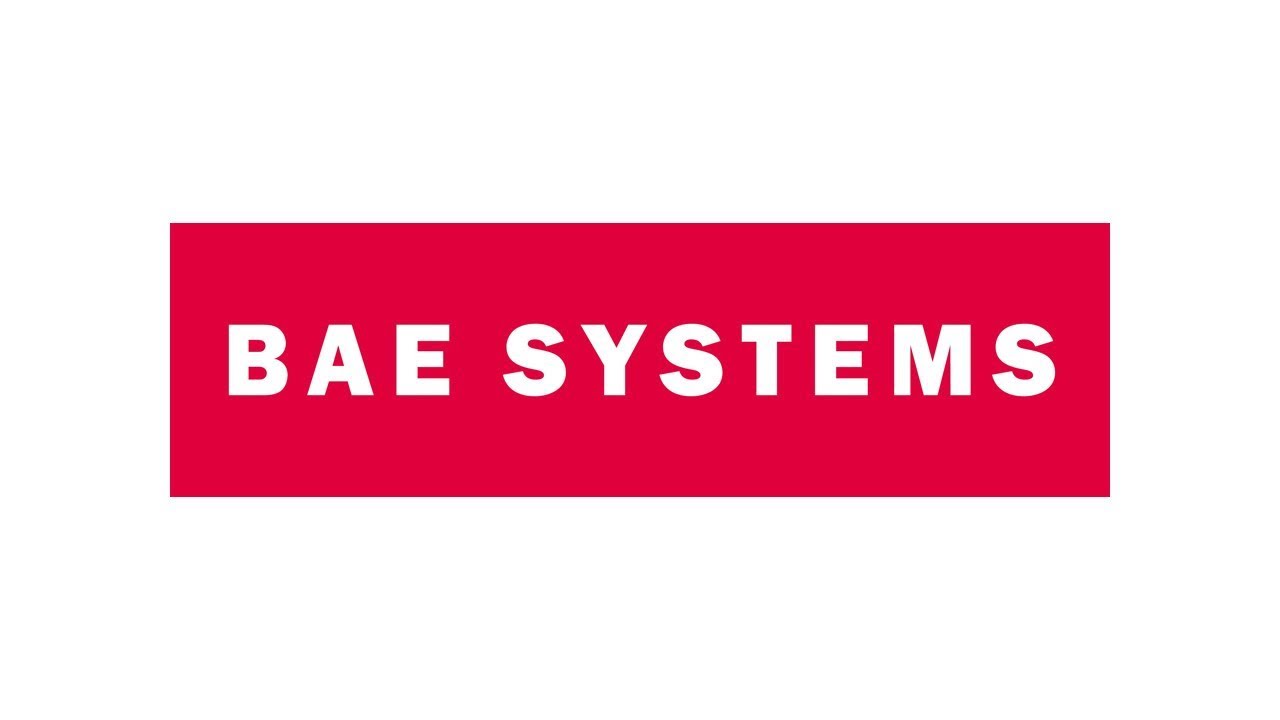 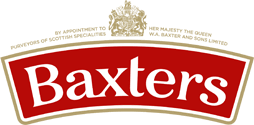 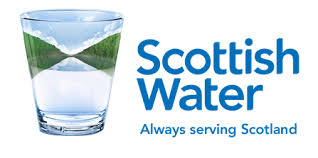 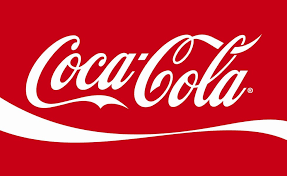 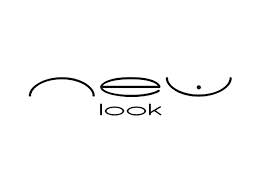 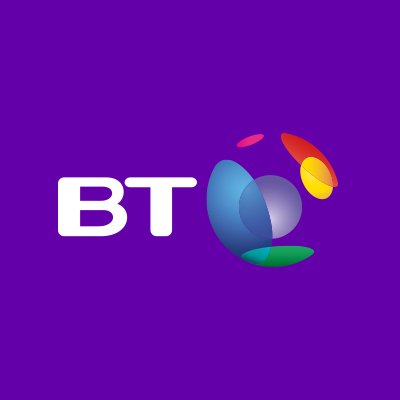 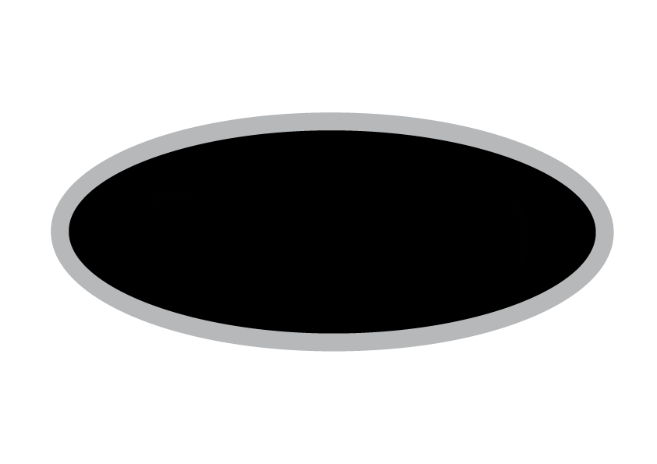 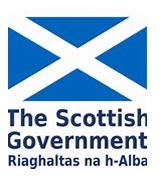 [Speaker Notes: TEACHER NOTES:

Print out the worksheet. See how many logos you can identify from the images below.Find out more about Apprenticeships and the companies below at @ www.apprenticeships.scot]
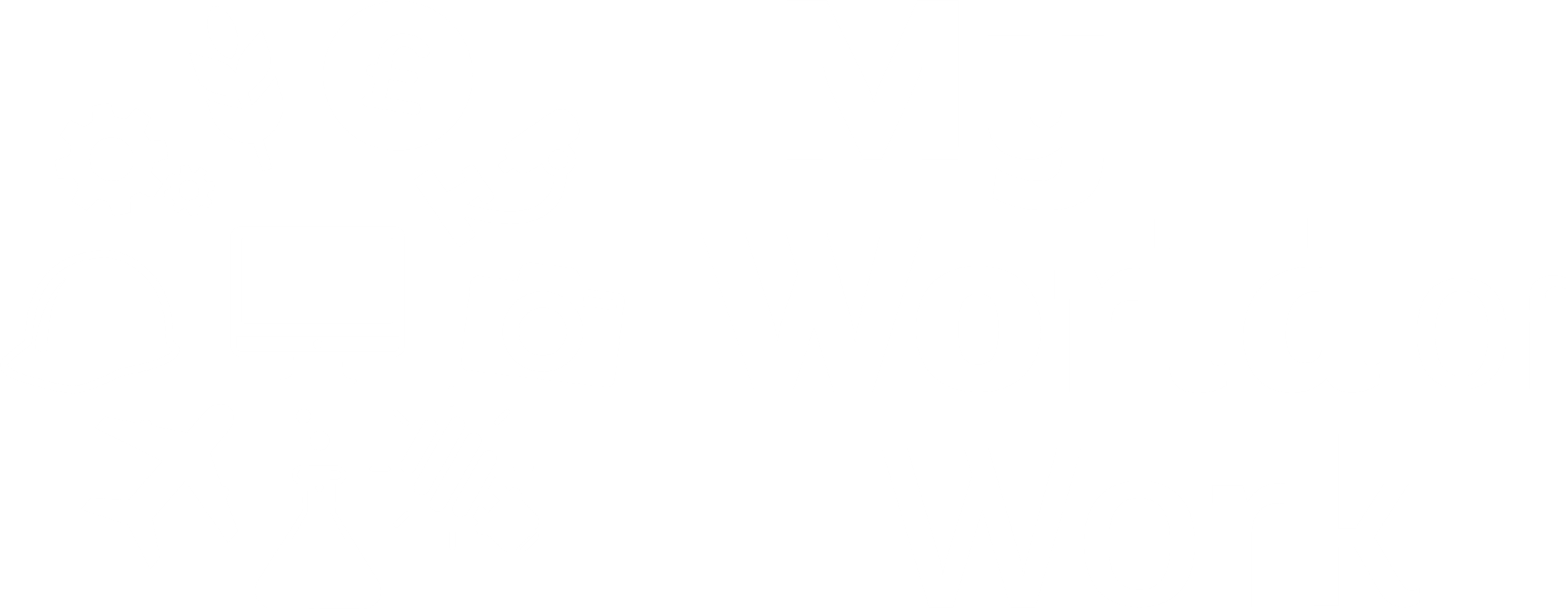 ANSWERS
Answers to logo quizFind out more about Apprenticeships and the companies below at @ www.apprenticeships.scot
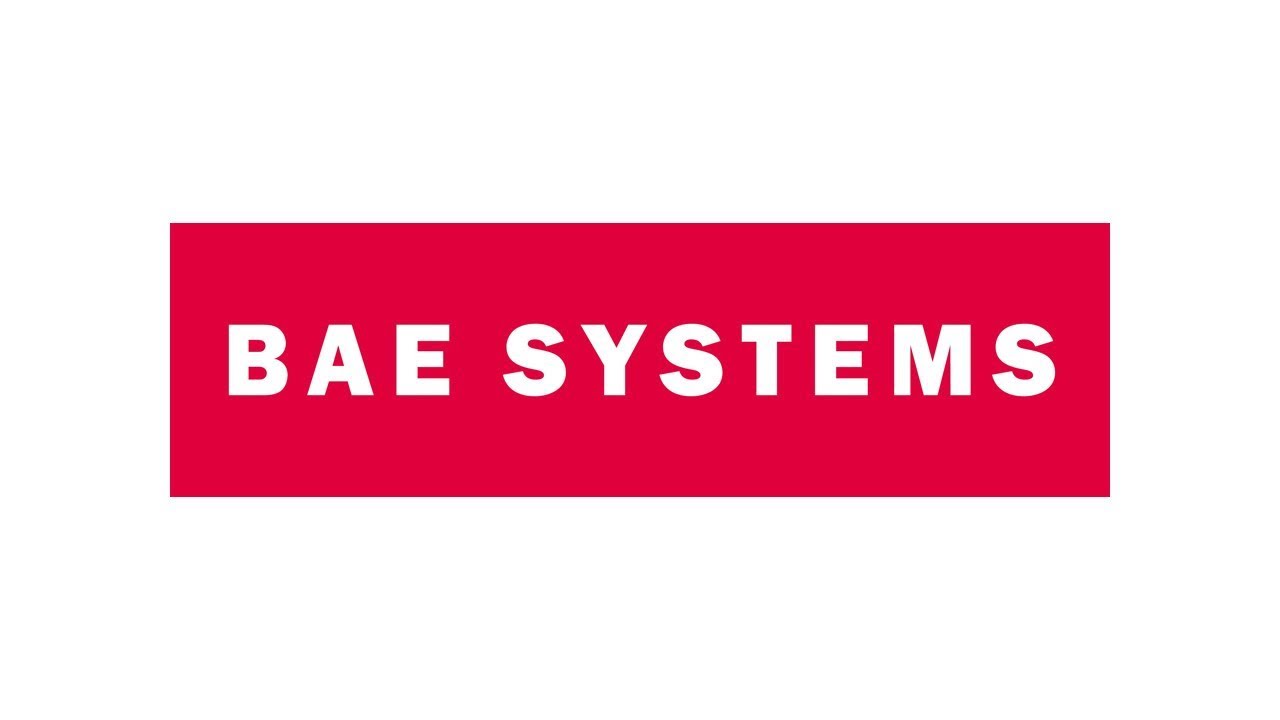 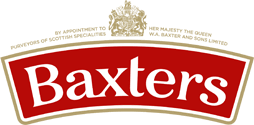 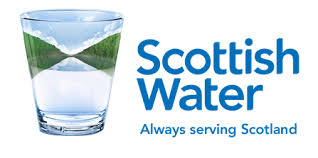 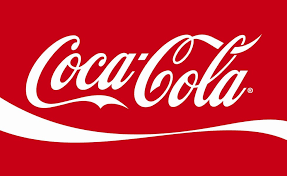 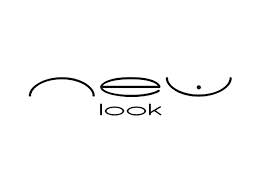 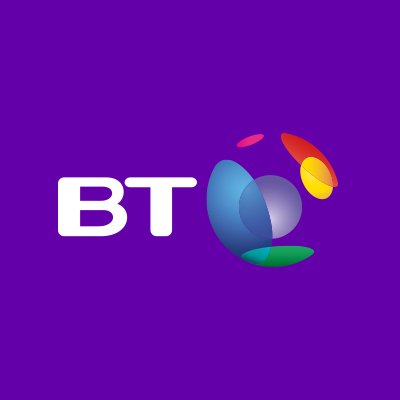 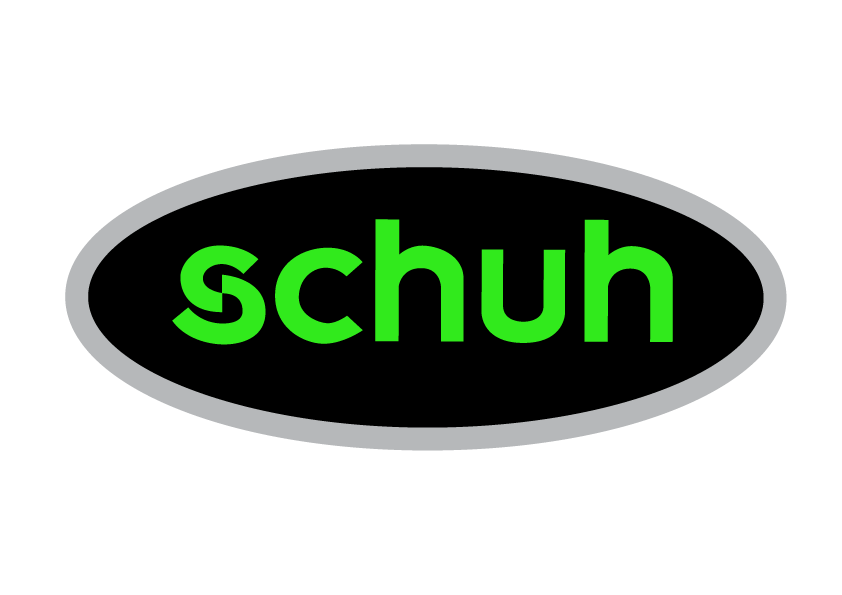 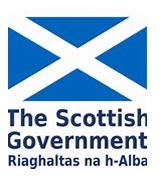 [Speaker Notes: Answers as above.]
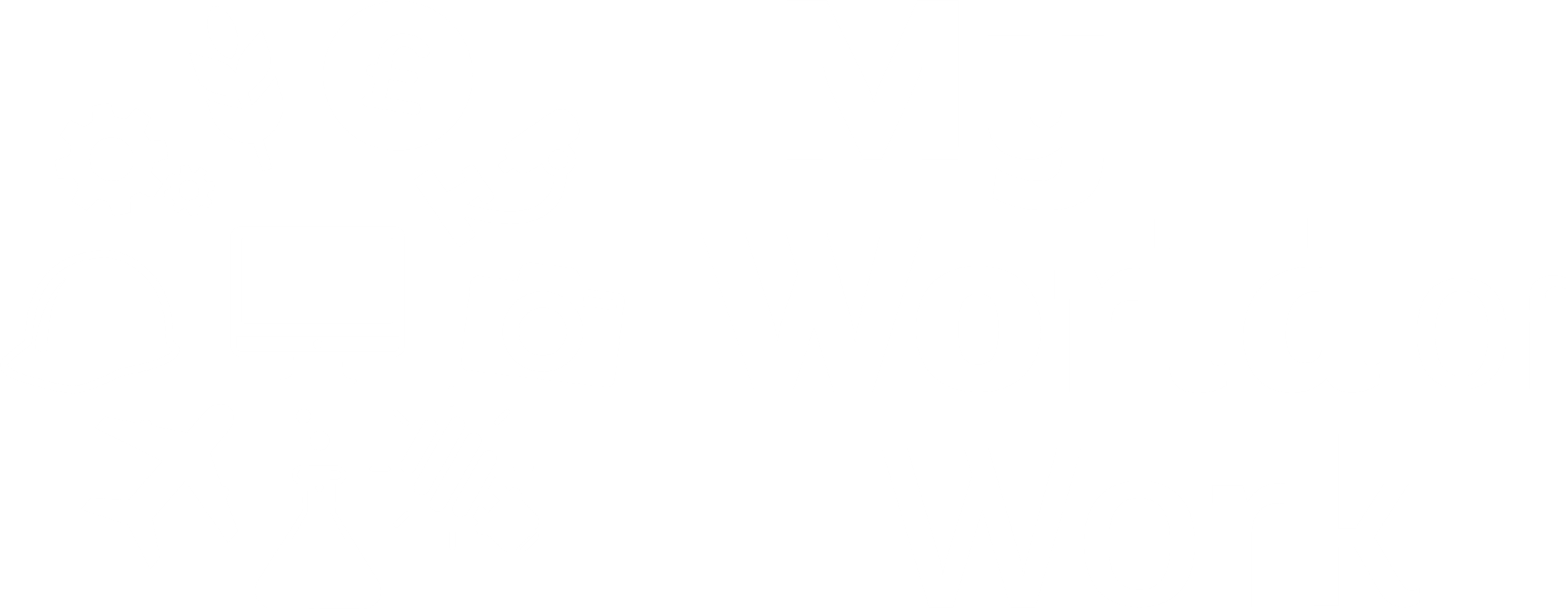 Print out this mindfulness colouring page. 
There is no right or wrong way to colour in, it is a form of self-expression – ENJOY!
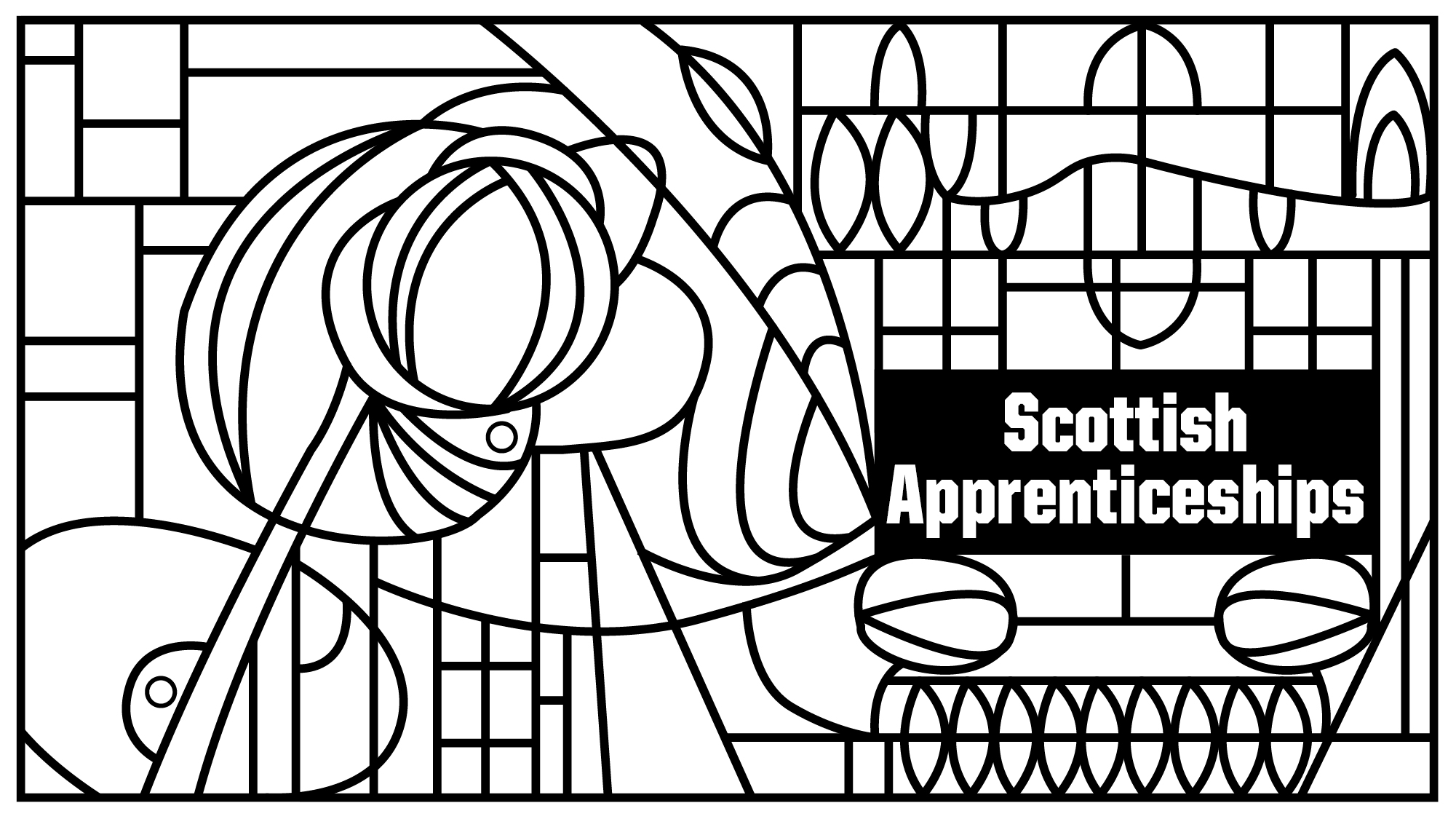 [Speaker Notes: Pupils /Teachers can print this mindfulness colouring sheet. 
Mindful colouring asks us to focus on how we choose and apply colour in a design to bring our awareness to the present moment. ... There is no right or wrong way to colour in, it is a form of self expression – ENJOY!]
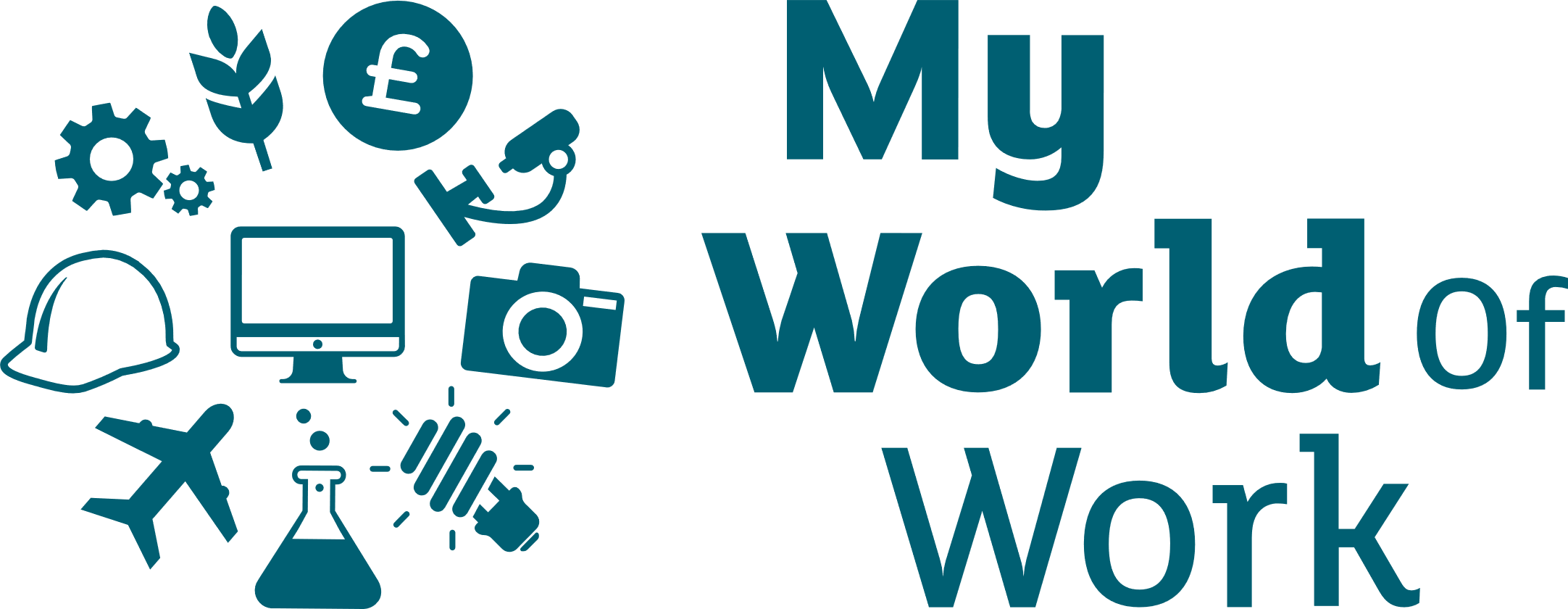 Print out this mindfulness colouring page. 
There is no right or wrong way to colour in, it is a form of self-expression – ENJOY!
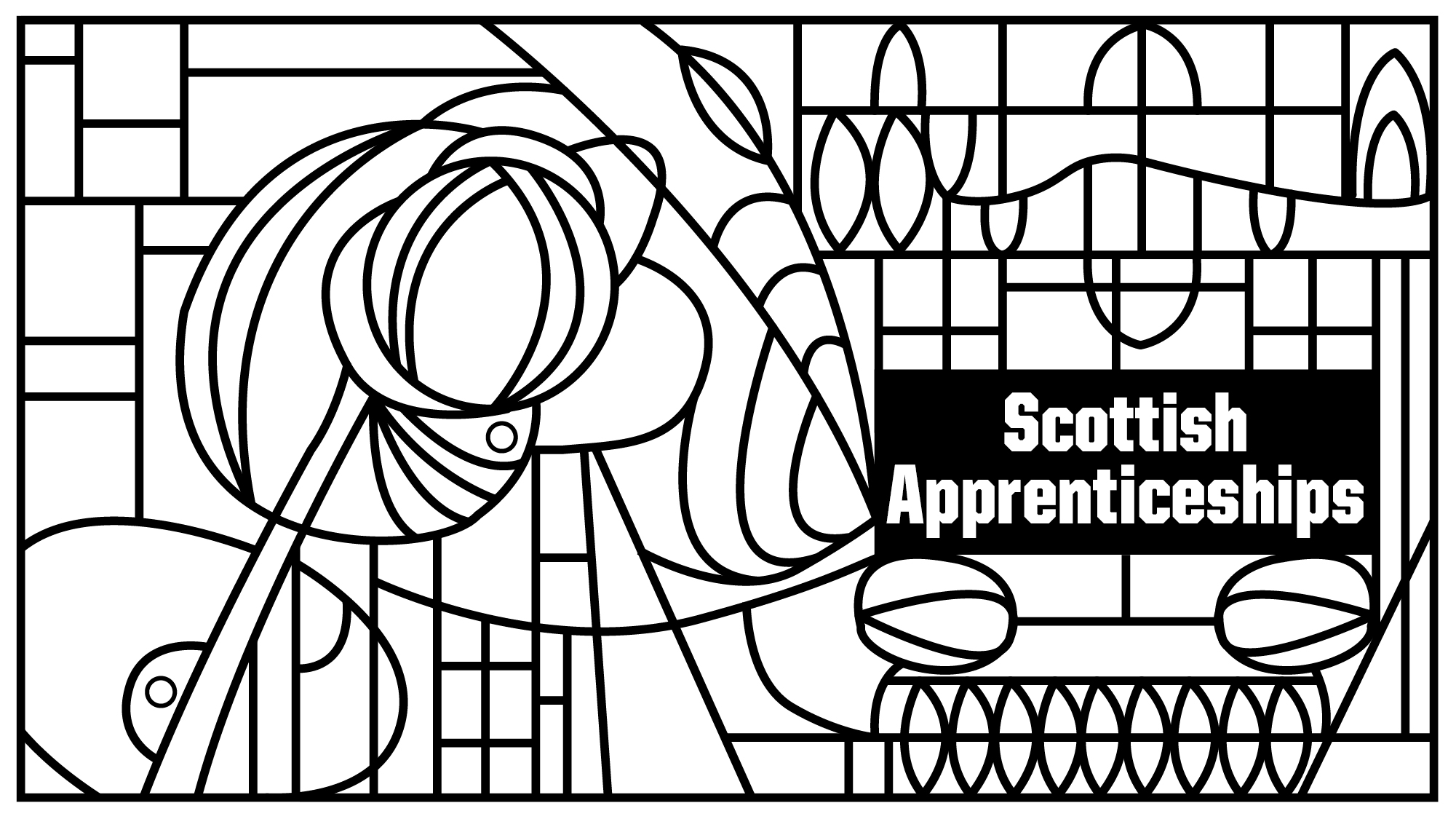 [Speaker Notes: Non Colour rich version for printing

Pupils /Teachers can print this mindfulness colouring sheet. 
Mindful colouring asks us to focus on how we choose and apply colour in a design to bring our awareness to the present moment. ... There is no right or wrong way to colour in, it is a form of self expression – ENJOY!]
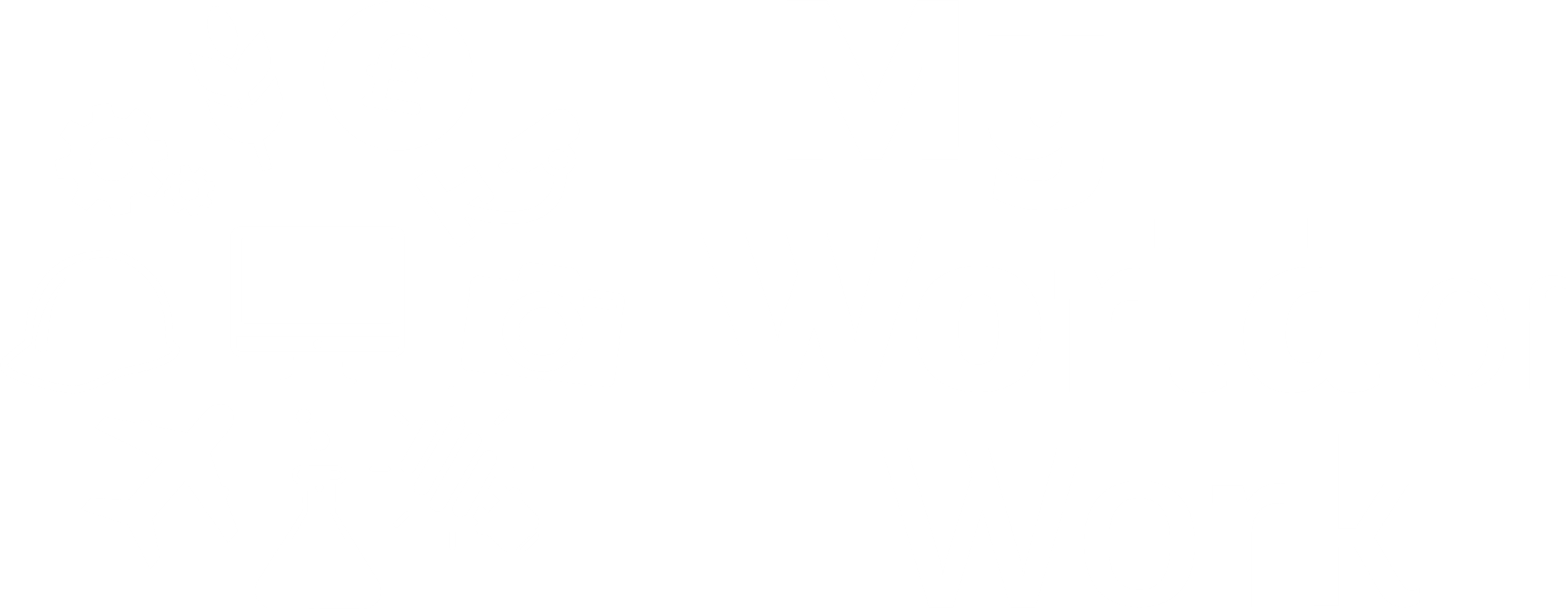 Meet the Apprentice….
[Speaker Notes: Tafara is a Civil Engineering Foundation Apprentice. 
Let Pupil(s) see the video linked above.  
Find out more about Foundation Apprenticeships here: https://www.apprenticeships.scot/become-an-apprentice/foundation-apprenticeships/]
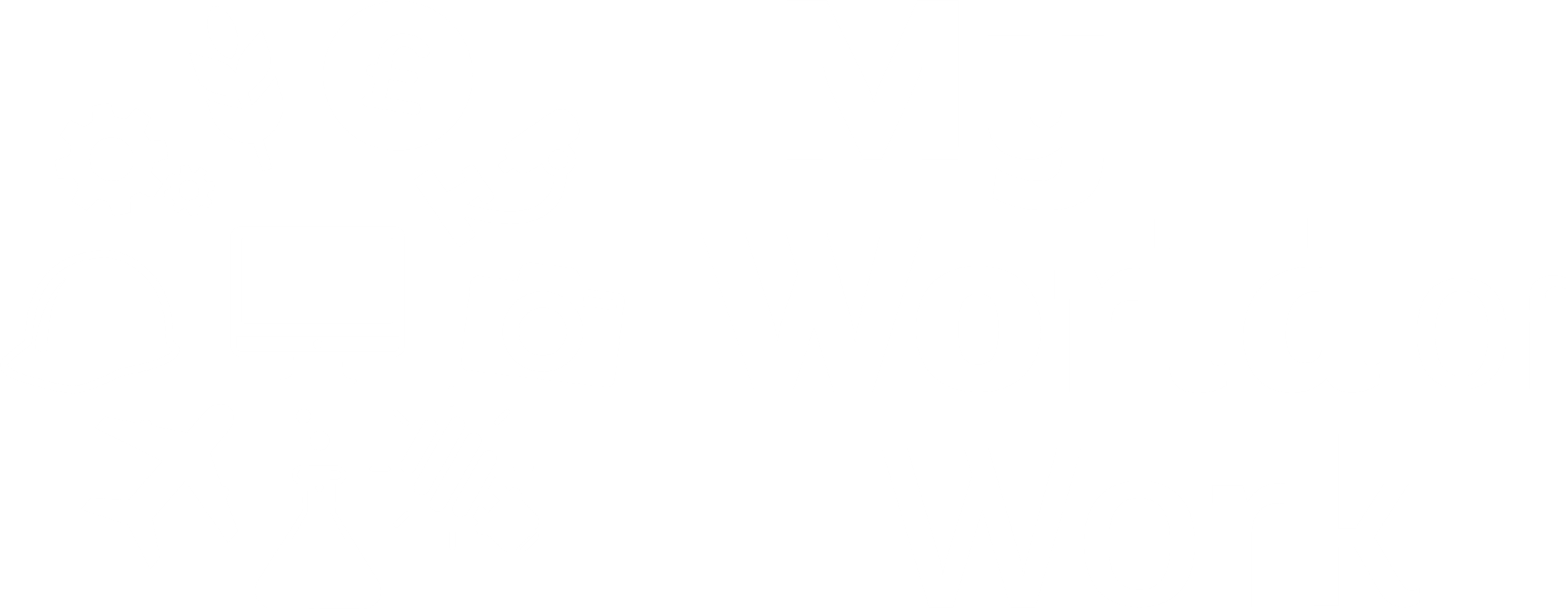 Meet the Apprentice….
[Speaker Notes: Robyn is an Engineering; Design and Manufacturing Graduate Apprentice. 
Let Pupil(s) see the video linked above.  
Find out more about Graduate Apprenticeships here: https://www.apprenticeships.scot/become-an-apprentice/graduate-apprenticeships/]
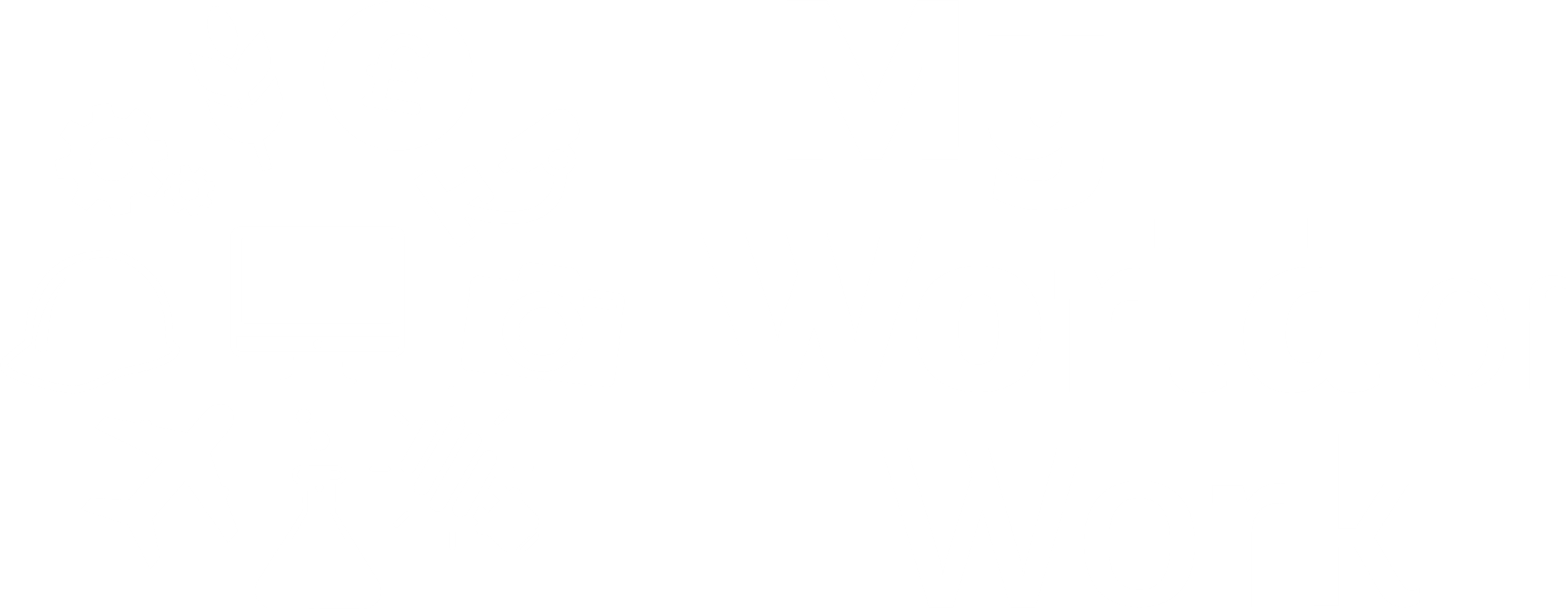 Meet the Apprentice….
[Speaker Notes: Maryam is an Automotive Modern Apprentice. 
Let Pupil(s) see the video linked above.  
Find out more about Modern Apprenticeships here: https://www.apprenticeships.scot/become-an-apprentice/modern-apprenticeships/]
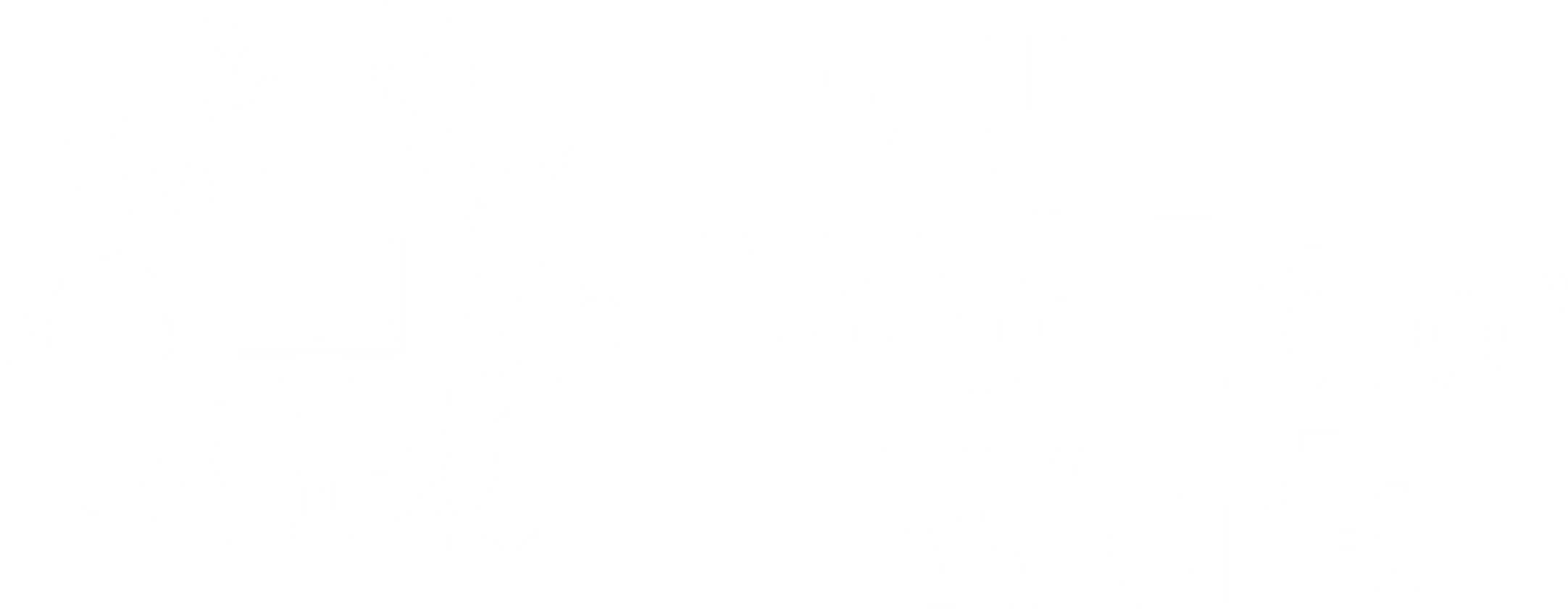 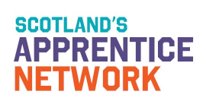 The information and content within this lesson plan was developed with the support of Scotland’s Apprentice Network. Their mission is to inspire pupils, to see apprenticeships as a great way to kick start their career choices.
[Speaker Notes: Maryam is an Automotive Modern Apprentice. 
Let Pupil(s) see the video linked above.  
Find out more about Modern Apprenticeships here: https://www.apprenticeships.scot/become-an-apprentice/modern-apprenticeships/]